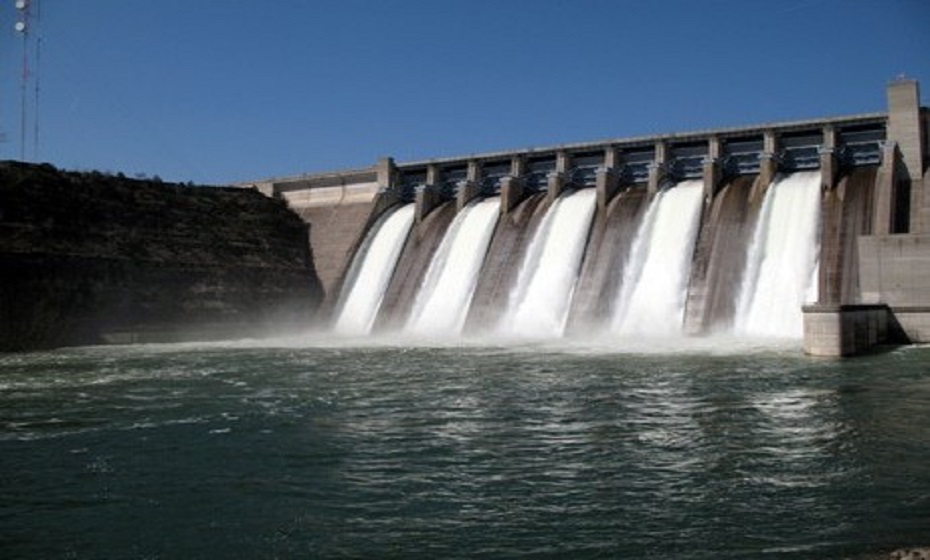 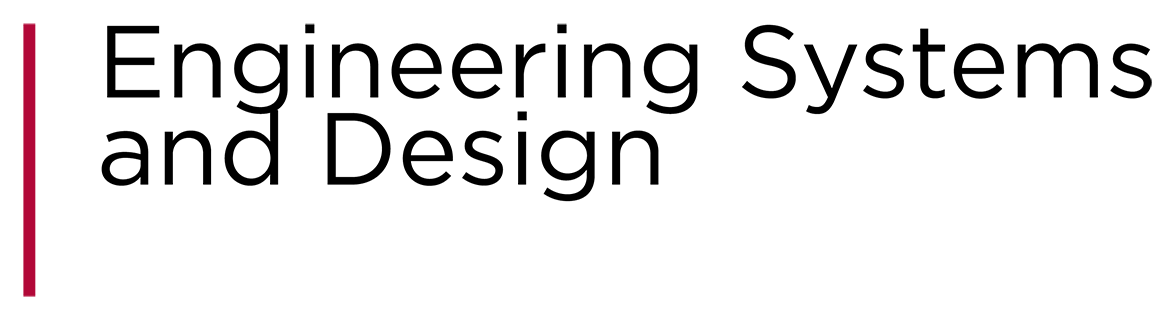 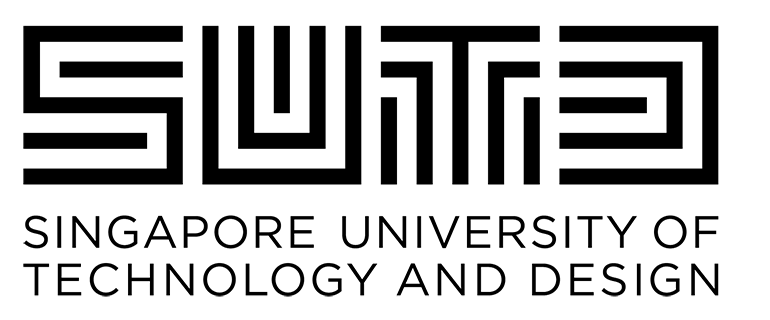 PhD Preliminary Examination

Enhancing the performance of
water-energy-land systems through synergized operations

by Rachel Koh
under the guidance of Assoc. Prof. Stefano Galelli



26 August 2021
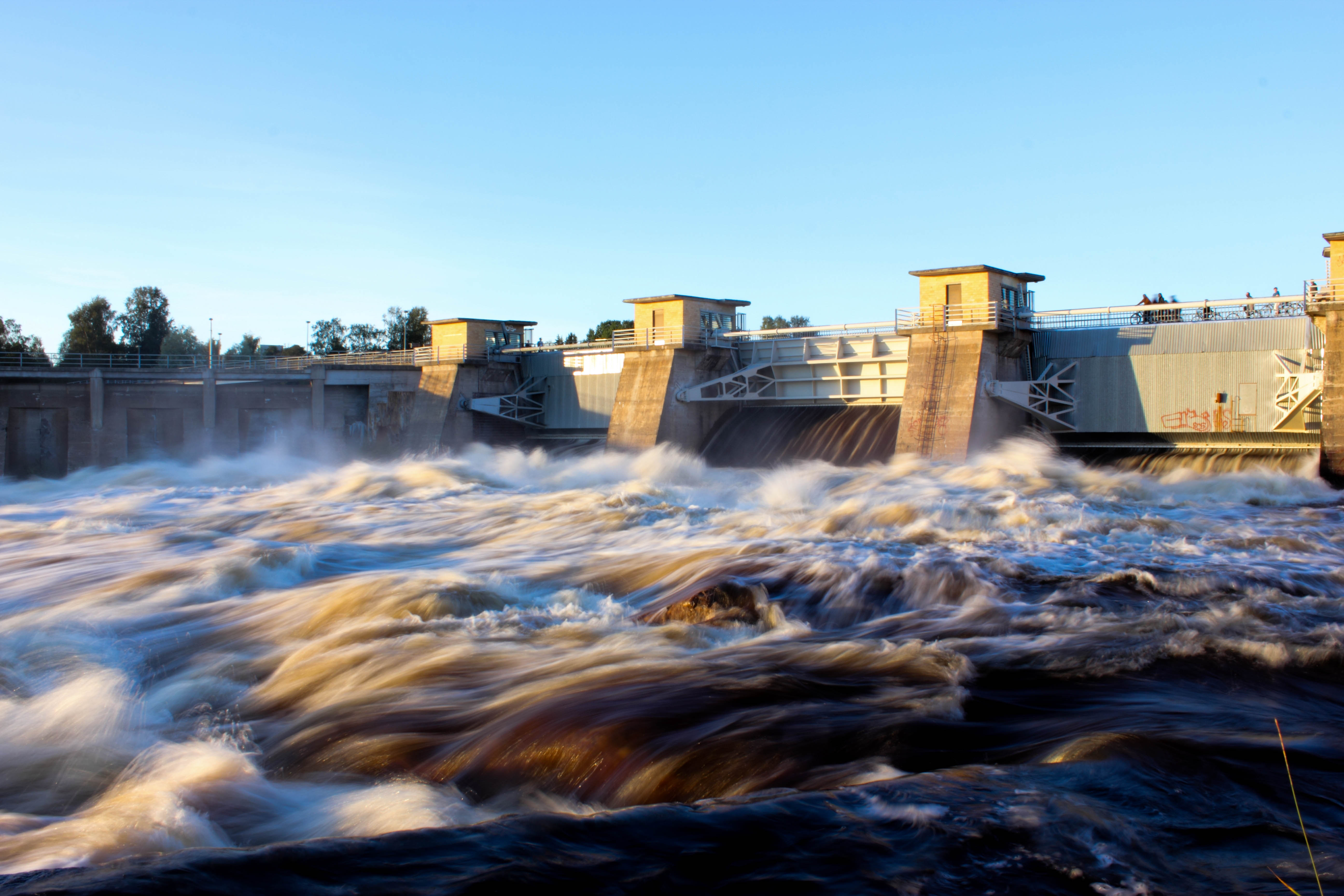 Water-Energy-Land Nexus
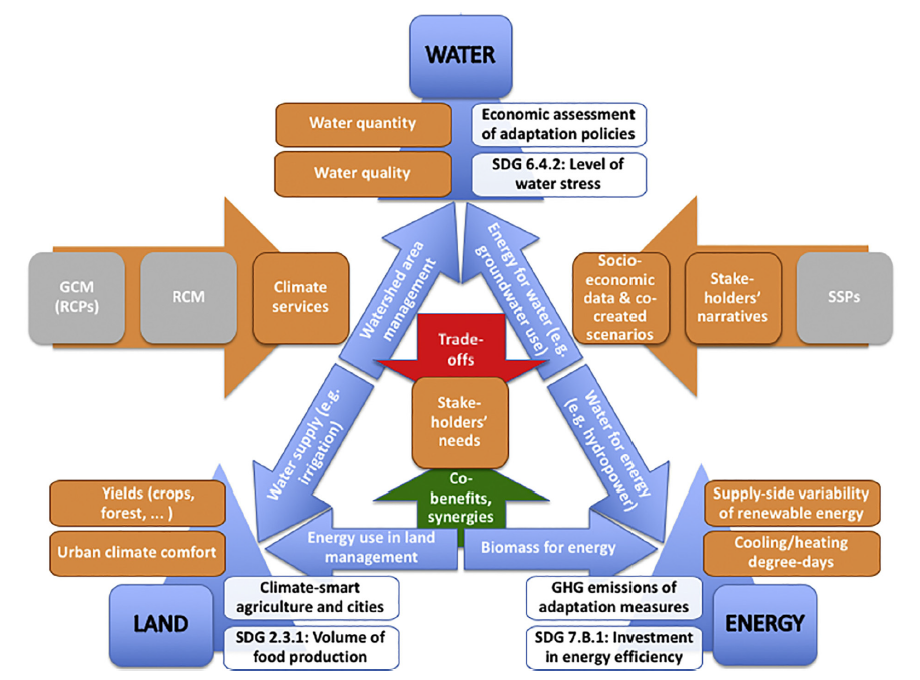 Population growth
Climate change
Investments
Infrastructures 
Policies
Sustainability
Co-dependencies
Cremades, R., Mitter, H., Tudose, N. C., Sanchez-Plaza, A., Graves, A., Broekman, A., ... & Marin, M. (2019). Ten principles to integrate the water-energy-land nexus with climate services for co-producing local and regional integrated assessments. Science of the Total Environment, 693, 133662.
2
Water-Energy-Land Models
Temporal scale
“
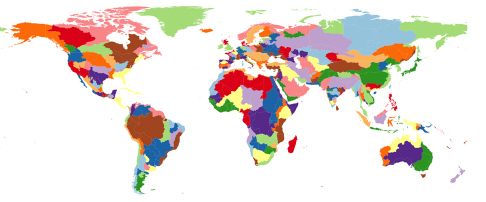 Individual component modules in GCAM are designed to capture key characteristics of the underlying systems; however, because its focus is on the interactions among systems, 
it does not include the level of detail found in sector- or process-specific models.
Calvin et al. (2019)
Model: GCAM v5.1
Scale: Global
Time-step: 5 years
“
Planning
Vinca et al. (2019)
Model: NEST
Scale: River basin
Time-step: Monthly
“
“
Hours  Days	Months		Years
While these assumptions are reasonable for modeling at large scale, it may not be suitable for detailed basin studies …
Increasing spatial and temporal resolution might be helpful to focus on sub-regions and identify possible critical areas with higher detail.
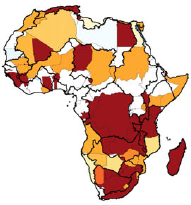 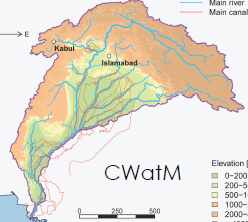 “
Kahil et al. (2018)
Model: ECHO
Scale: Continental
Time-step: Monthly
“
Characterize co-dependencies among different sectors at 
the operational level
Operations
Spatial scale
Regional 					Continental			Global
3
Research goals
To harness the co-dependencies of
water-energy-food systems at the 
operational scale.

Sub-topic 1: 
Advancing the integration of renewables by co-simulating water and energy systems

Sub-topic 2: 
Improving the performance of water, energy and food systems through co-simulations

Sub-topic 3: 
Improving the scalability of models
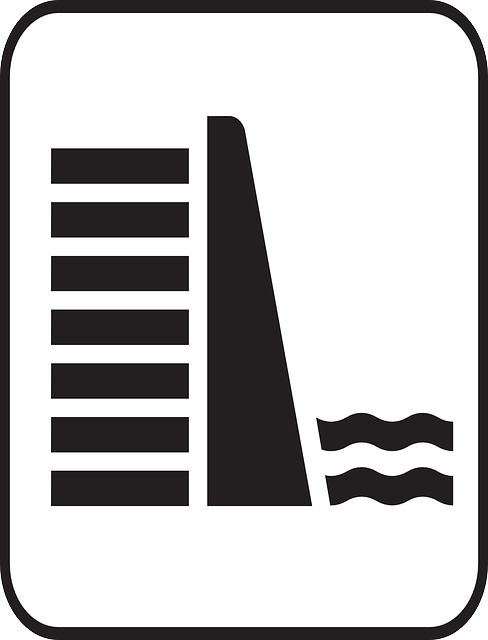 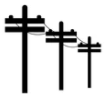 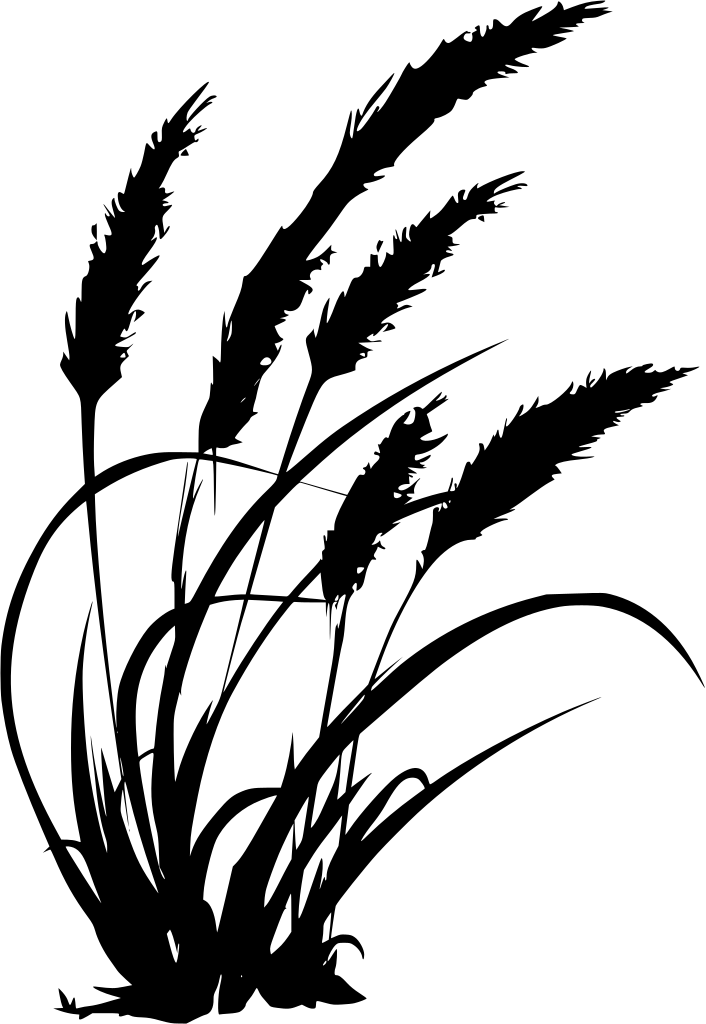 4
Sub-topic 1
PhD Preliminary Examination

Advancing the integration of renewables by co-simulating 
water and energy systems

In collaboration with Dr. Jordan Kern (North Carolina State University)
5
Reservoir Operations
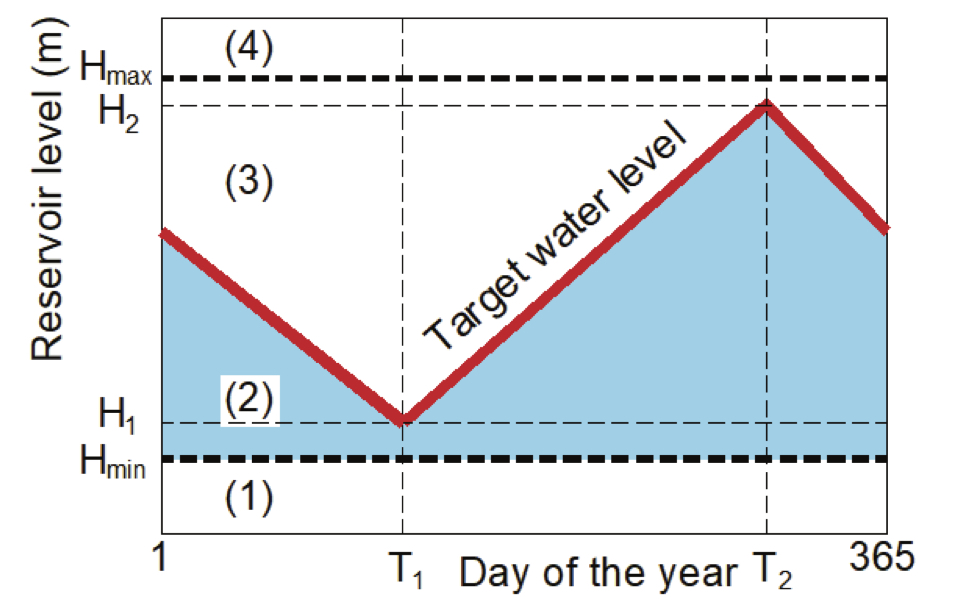 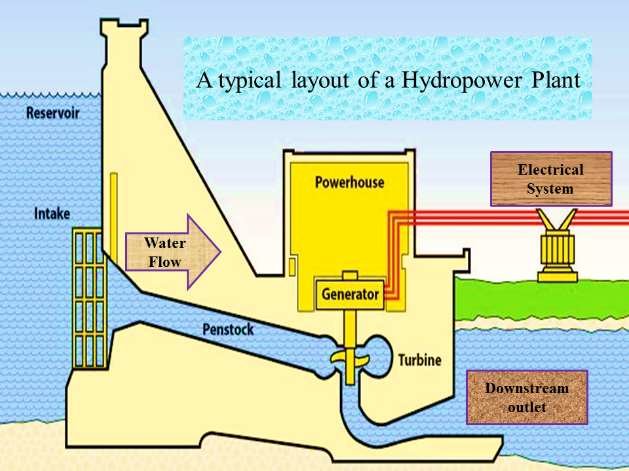 Influence of 
water 
on 
energy supply
Hydropower produced from turbine
Controlled release from reservoir
Storage at time t
Inflow to reservoir
Water density
Hydraulic head
Turbine efficiency
Min, Ho & Wagh, Sumit & Kadier, Abudukeremu & Gondal, Irfan & Azim, Nur & Mishra, Mukesh. (2018). 
Renewable Energy Technologies.
6
Research Questions
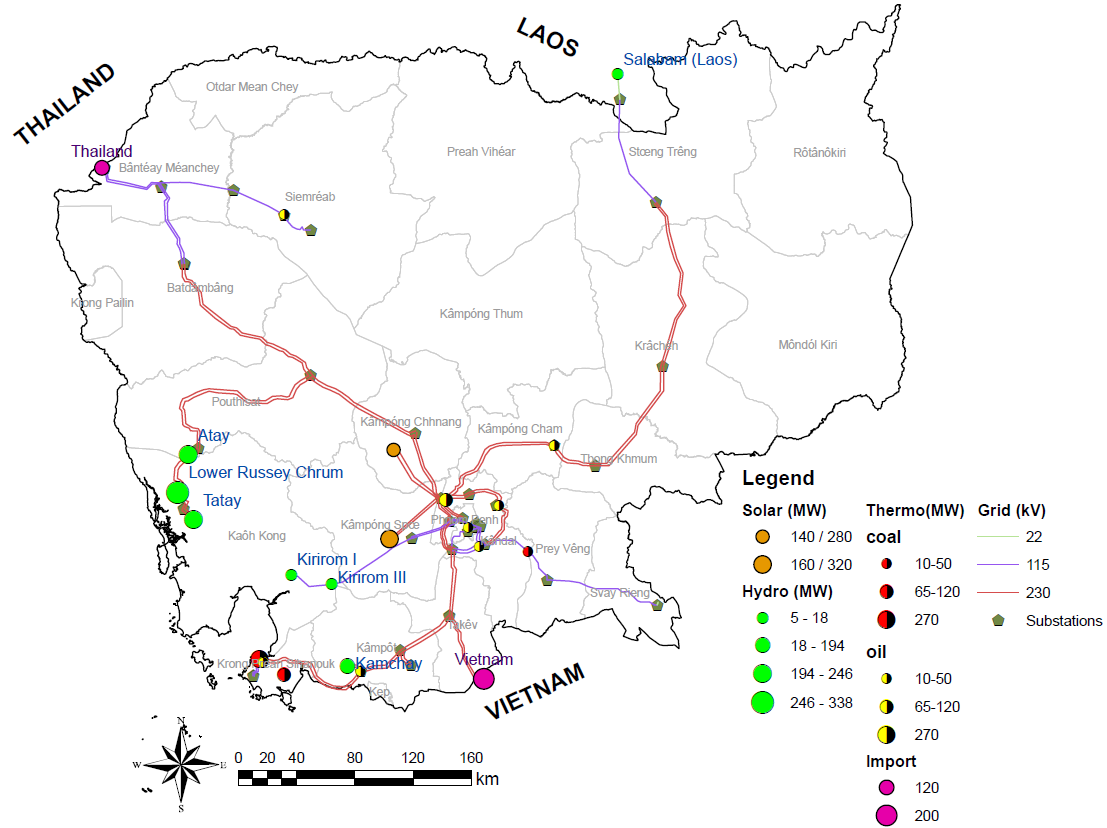 What are the benefits of co-simulating the water and energy systems?
What are the conditions in which the co-simulation mechanism works best?
How does the co-simulation mechanism affect the system performance at different temporal scales?
7
Traditional simulation environment
Day d
Day d+1
Day d+n
Reservoir model
Reservoir model
Reservoir model
Water system
…
Energy system
8
Power System Operations
Power system model (MILP)
Goal: Supply all demands at minimum cost, while complying with the technical constraints of the transmission network
How much should each generator generate?
Which generators should be used?
Unit Commitment
Economic dispatch
Integer variables
Continuous variables
On
Fixed costs
Variable costs
Switch
Start-up cost
Shut-down cost
Production
Fuel costs
Imports
Import costs
9
Traditional simulation environment
State-of-the-art simulation environment
Day d
Day d+1
Day d+n
Reservoir model
Reservoir model
Reservoir model
Water system
…
Power system model
Power system model
Power system model
…
Energy system
10
State-of-the-art simulation environment
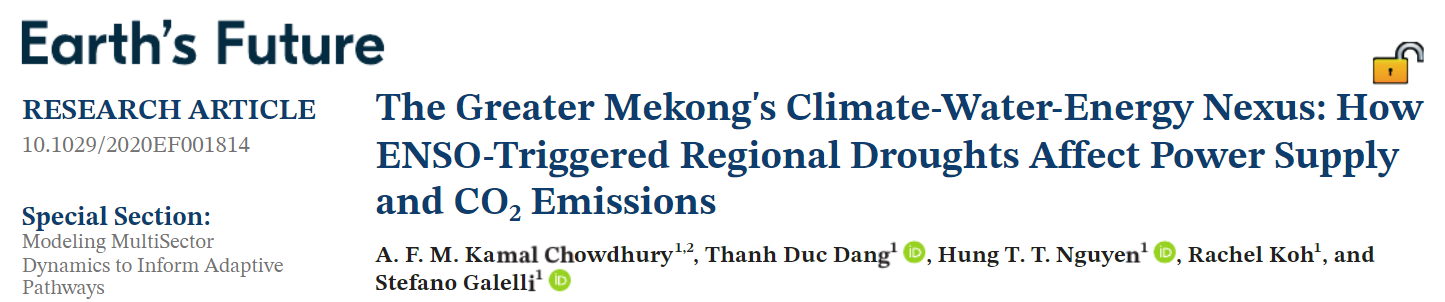 Available hydropower
Power system model
Hydrological model
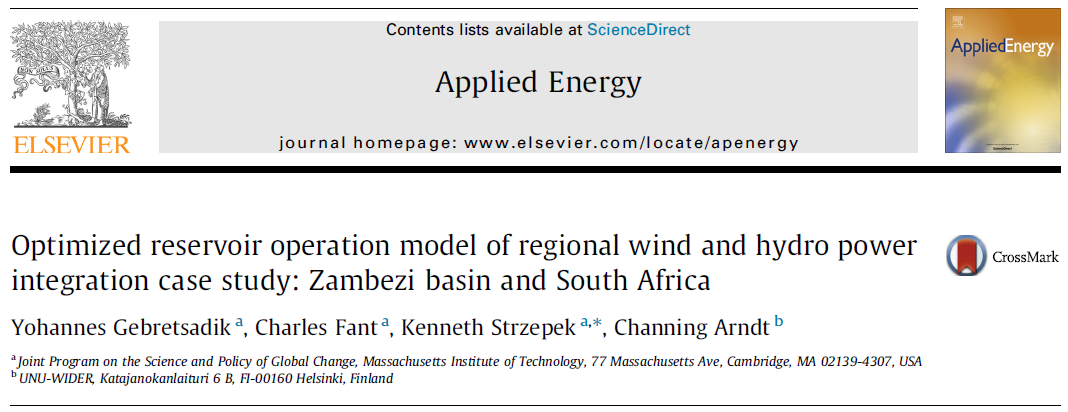 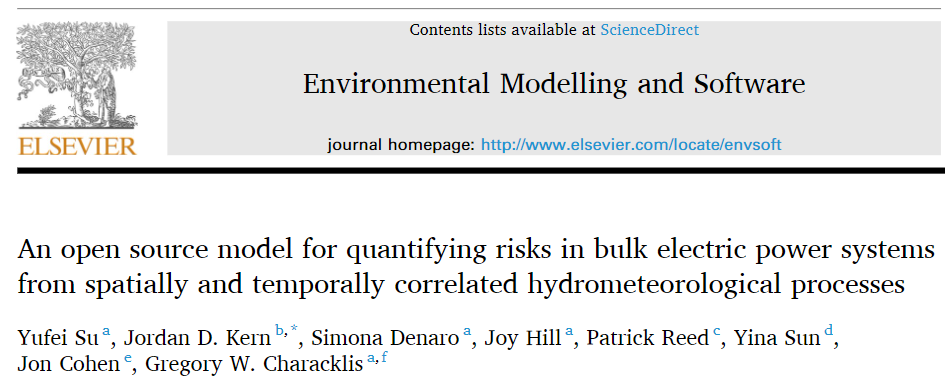 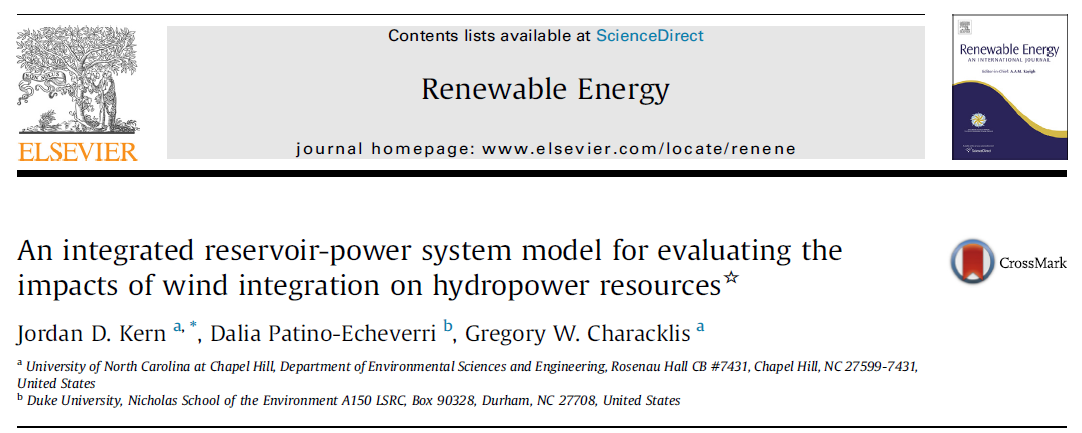 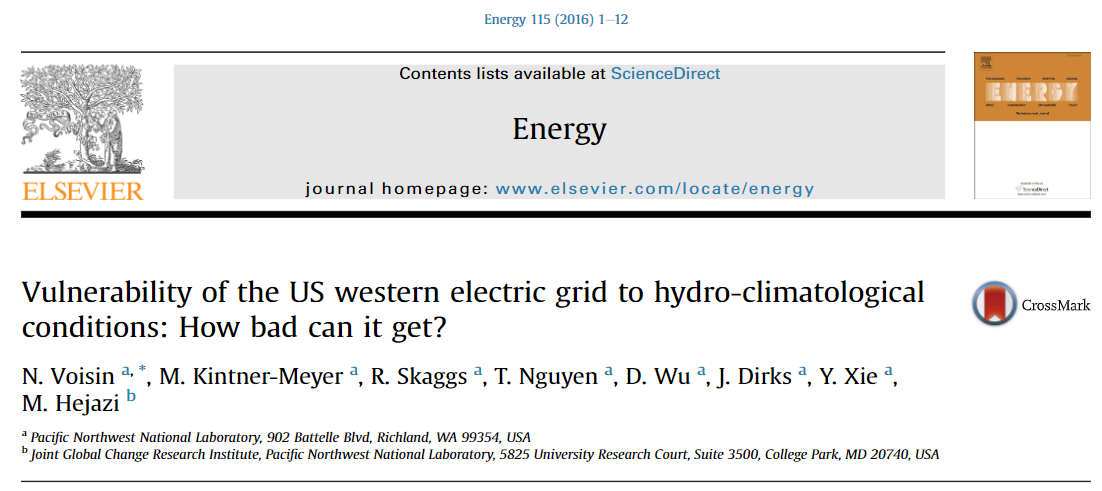 11
[Speaker Notes: Example papers]
Co-
State-of-the-art simulation environment
Day d
Day d+1
Day d+n
Reservoir model
Reservoir model
Reservoir model
Water system
…
Power system model
Power system model
Power system model
…
Energy system
12
Modelling Framework
implement
DAILY
Reservoir re-operation model
Reservoir model
No
implement
Yes
Hydropower fully utilised?
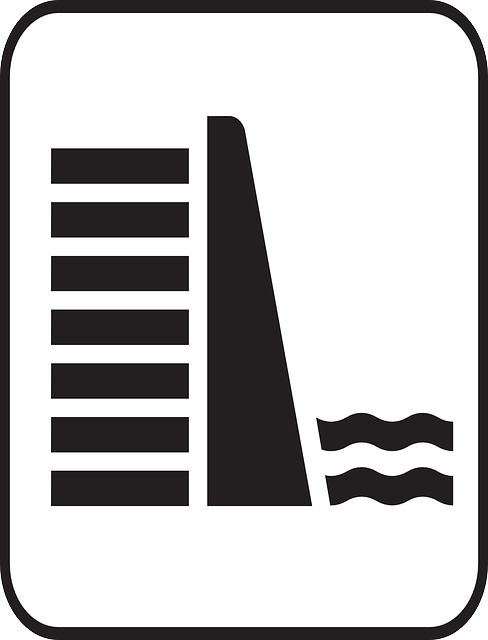 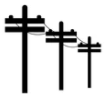 oil
HOURLY
coal
Solar
Wind
Load
Power system model
hourly
hydropower
other renewables
imports
13
Reservoir re-operation model
Input: Data from reservoir & power system models
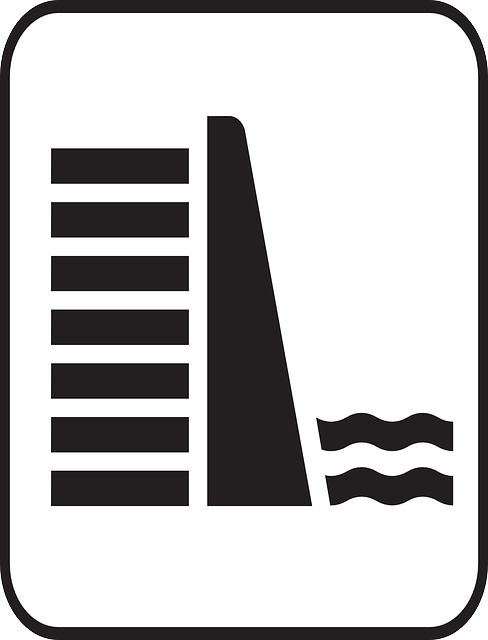 Set boundary conditions
known
goal
constants
known
known
calc.
Compute spills
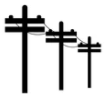 time loop
Implicit equation
14
Reservoir re-operation model
Input: Data from reservoir & power system models
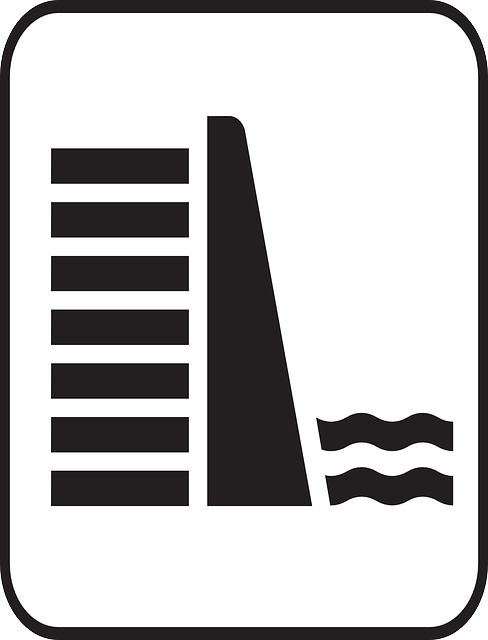 Set boundary conditions
known
goal
constants
Yes
known
known
calc.
No
Compute spills
Yes
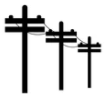 time loop
No
Convergence?
Yes
Implicit equation
No
15
Experimental set-up
Energy demand and export
(in substations)
start and fixed costs, variable o&m costs, 
fuel price, heat rate
Model:
Reservoir model





Power system model: PowNet


Set-up: 
Input data: 	Deterministic / Stochastic
Experimental horizon: 1 year / 5 years / 10 years
Simulations: With / Without co-simulation
No. of simulations
Ramp up/down limit, min up/down time
Electricity from thermo-plants and import nodes
Transmission capacity, susceptance
PowNet
(MILP problem: minimize cost, meet demand and exports)
Available hydro-power
Hourly energy production mix
+
Power flow through the grid
Operating cost
CO2 emissions
Adapted from Chowdhury et al. (2020), Journal of Open Research Software, 8(1).
16
Release Rd*
Store Sd*
Sd-1
implement
DAILY
Reservoir re-operation model
Q
Reservoir model
No
 HPd* < HPd
Release Rd
Store Sd
implement
Yes
 HPd* = HPd
Hydropower fully utilised?
Stochastic inputs
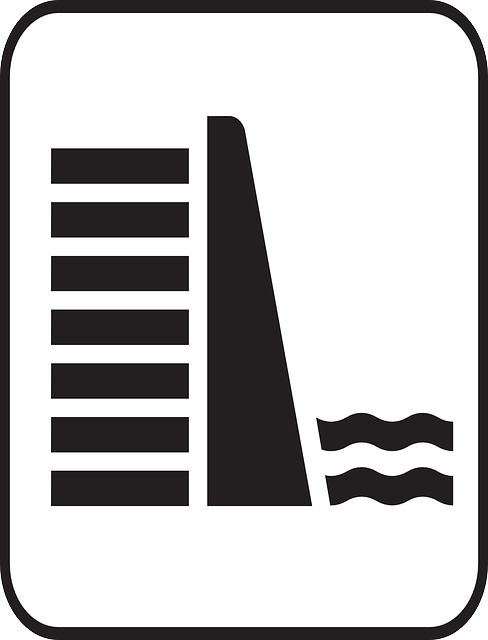 Daily available: HPd
oil
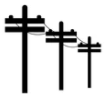 HOURLY
Total daily dispatched: HPd*
coal
Solar
Load
Power system model
hourly
hydropower
other renewables
imports
17
Case Study
Design specifications of the Cambodian HP dams
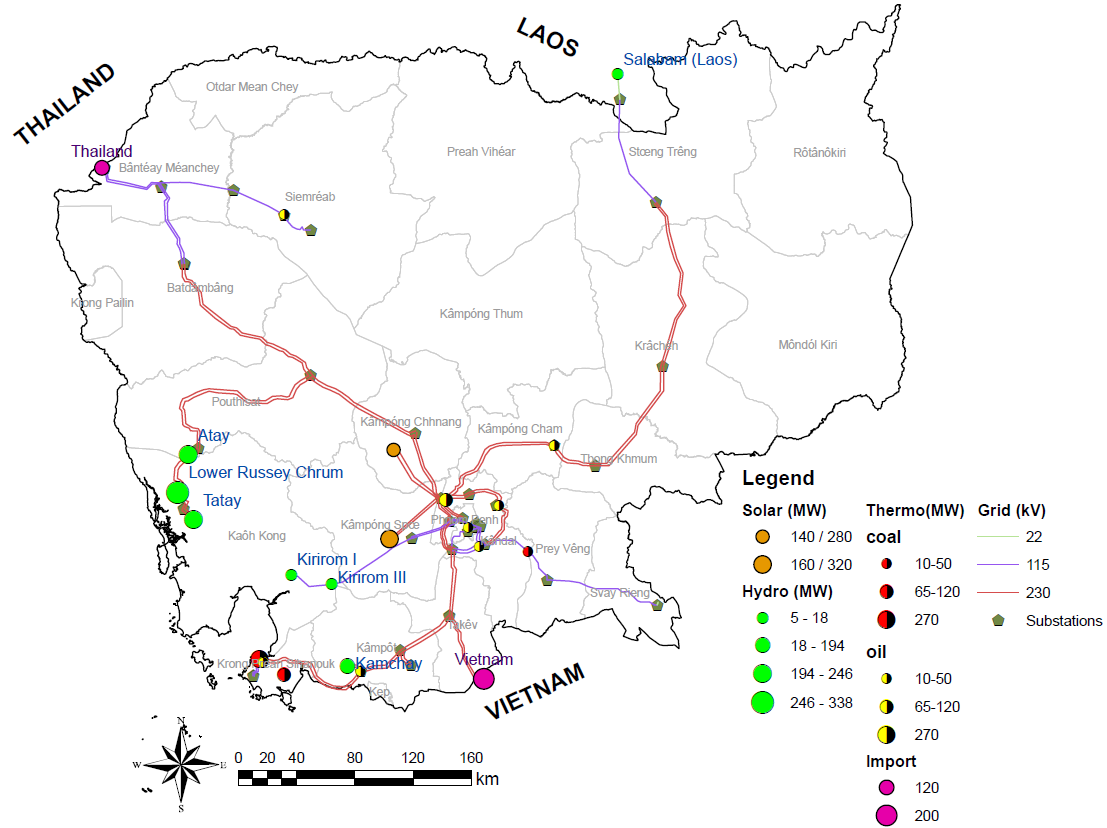 Experimental setup
18
Synthetic data
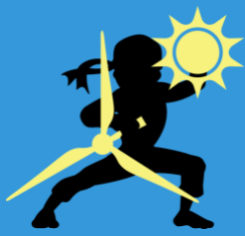 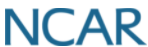 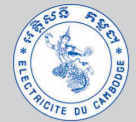 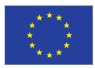 19
Synthetic data – Solar irradiance & Load
Synthetically expanded 1000-year time series
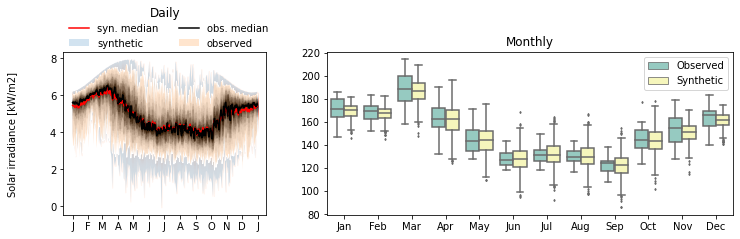 Detrend
Solar irradiance
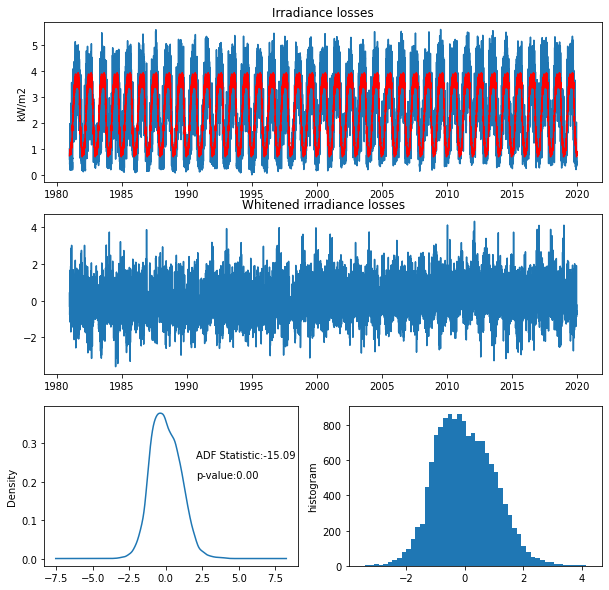 ARMA model
Load
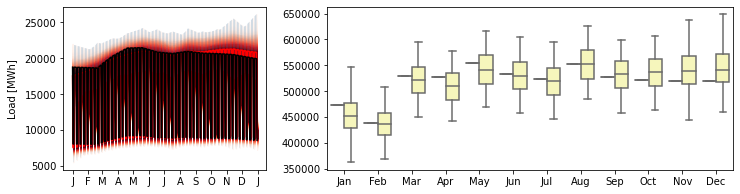 Synthetic standardized residuals
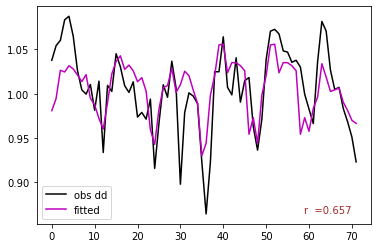 Re-trend
Synthetically expanded time series
20
Synthetic data – Reservoir inflow
Daily streamflow time series for each reservoir
Kirsch-Nowak Streamflow Generator
https://github.com/julianneq/Kirsch-Nowak_Streamflow_Generator 
Multi-site streamflow time series generator
Resolution: Daily
Accounts for correlation across sites
Rescales synthetic flows with monsoon
Kirsch-Nowak Streamflow Generator
Synthetic daily streamflow time series for each reservoir
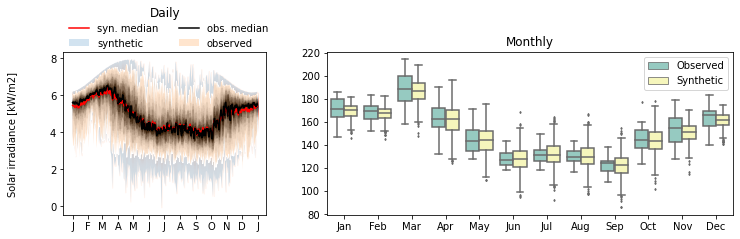 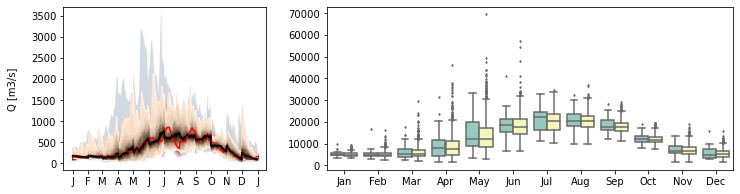 Synthetically expanded 1000-year spatially-aggregated streamflow 
time series
21
No. of Simulations
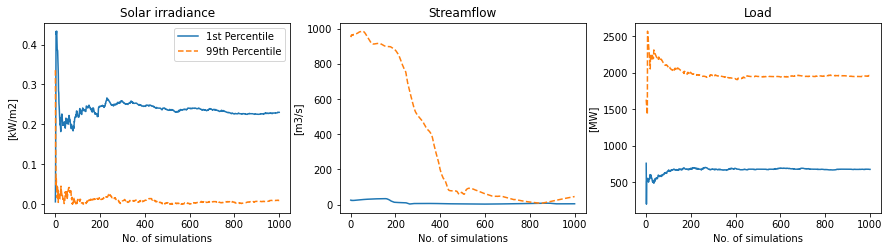 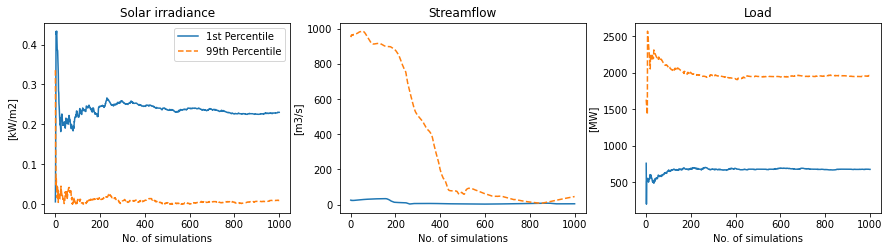 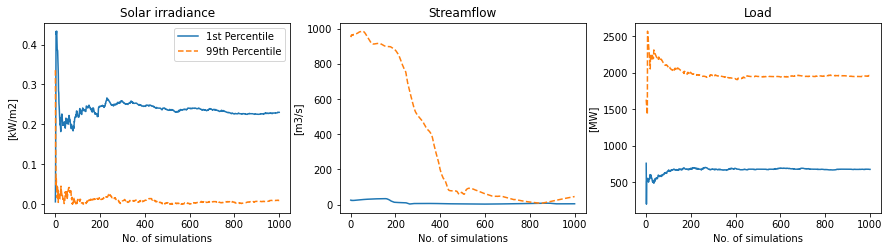 Experimental setup
6 scenarios x 
1000 simulations each
22
[Speaker Notes: obs_vs_syn.py]
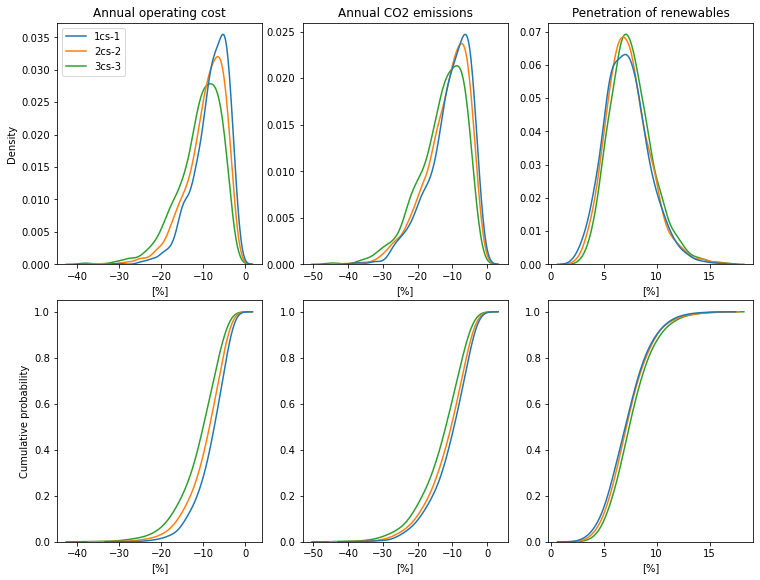 What are the benefits of co-simulating the water and energy systems?
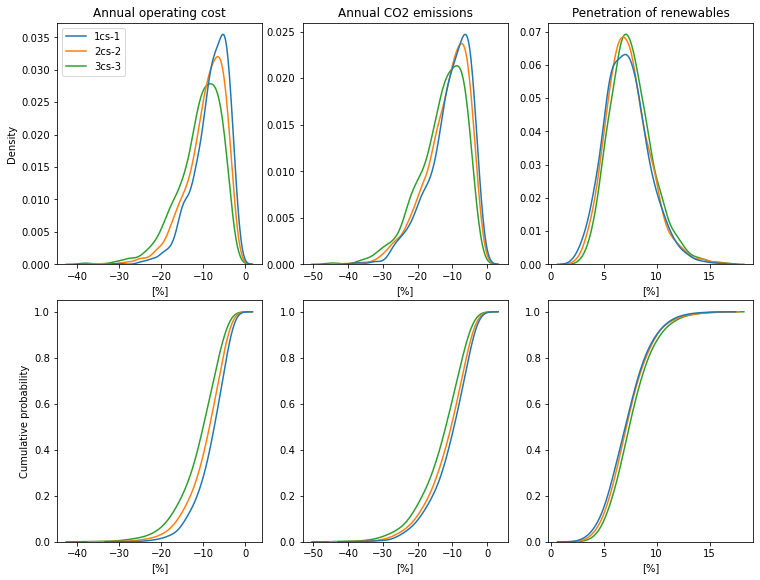 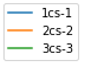 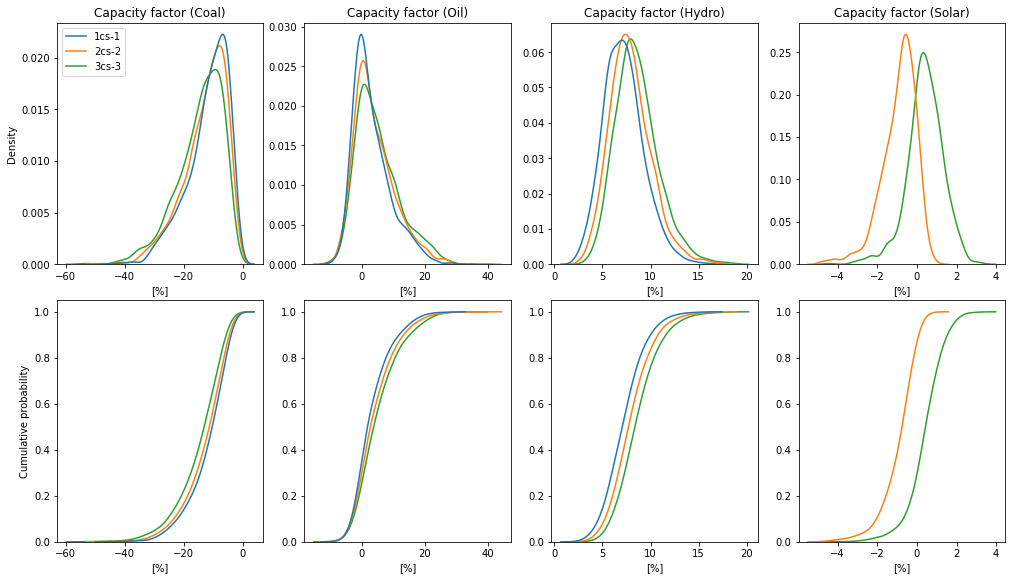 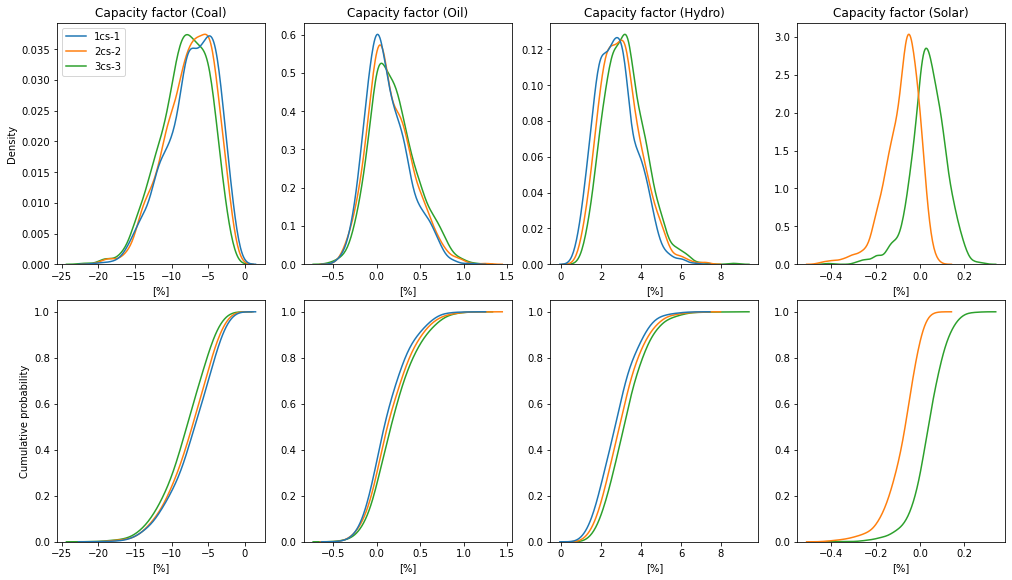 23
[Speaker Notes: var1 = [ALL_cost_an,ALL_co2_an,ALL_pc_renew_an];    
metrics1=['cost','co2','ALL_pc_renew_an']
diff_kde_cdf(var1,metrics1)]
What are the conditions in which the co-simulation mechanism works best?
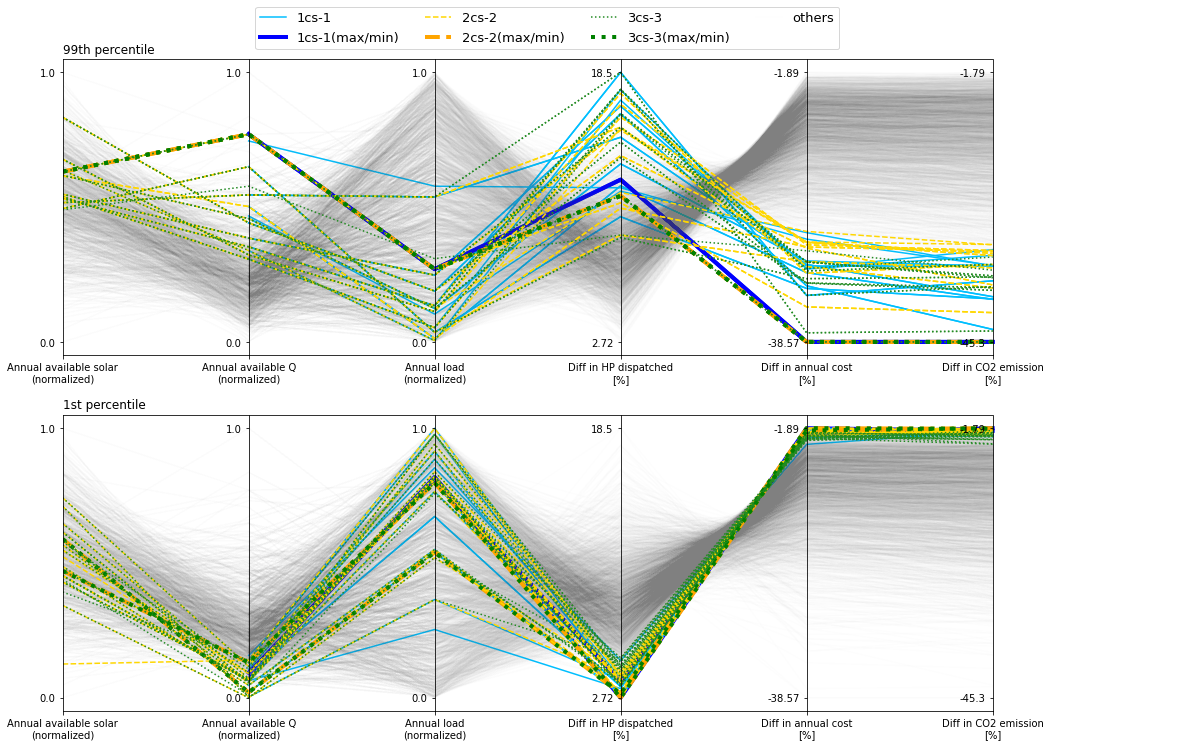 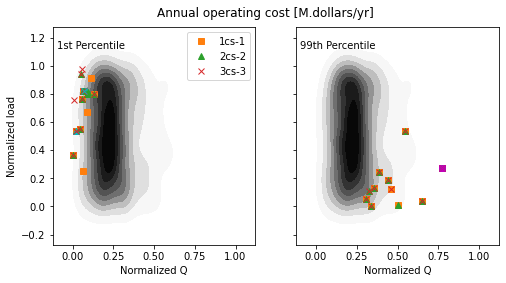 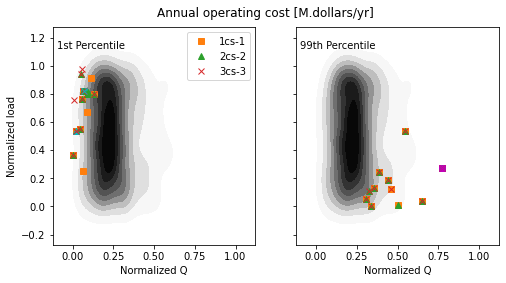 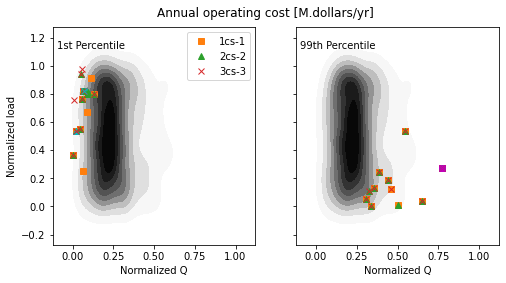 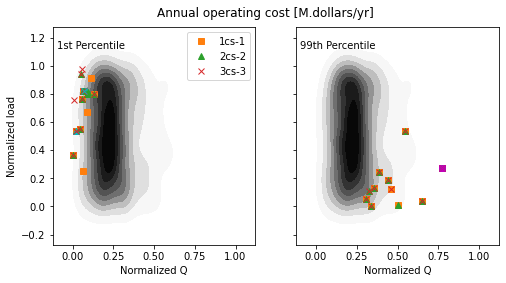 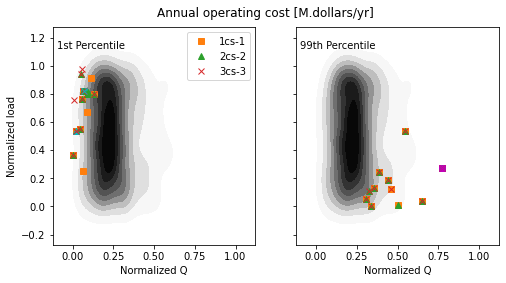 24
How does the co-simulation mechanism affect the system performance at different temporal scales?
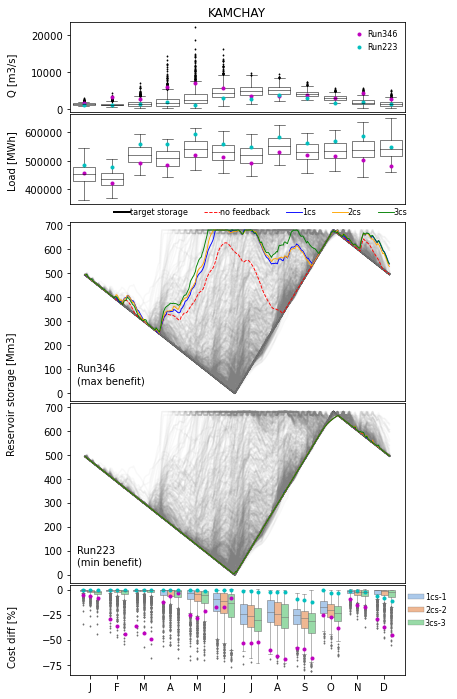 25
[Speaker Notes: plot_res_storage_Q_cost()]
How does the co-simulation mechanism affect the system performance at different temporal scales?
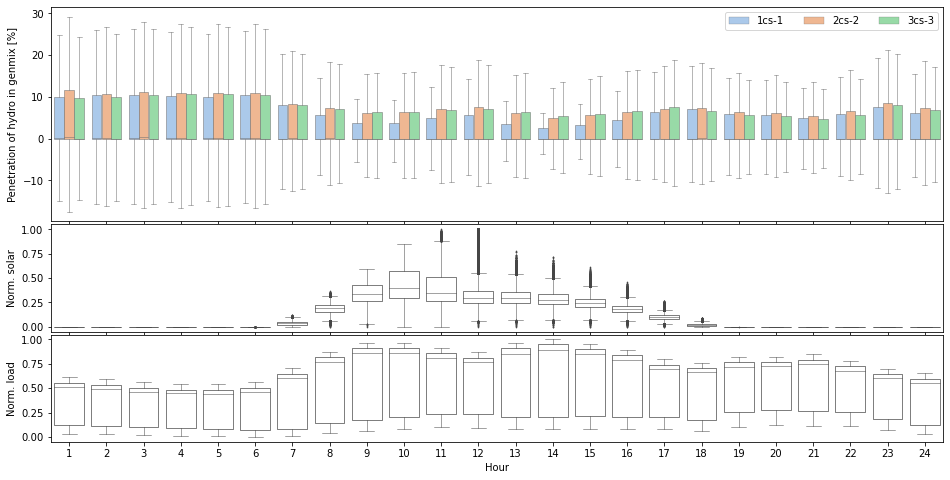 26
[Speaker Notes: plot_hyd_solar_hr()]
Conclusions
Co-simulating the two systems bring system benefits in terms of cost-savings, CO2 emissions and renewable penetration.
The co-simulation mechanism works best in conditions of high inflow and low load.
At seasonal scale, more water stored during wet periods for use during dry periods
At hourly scale, mechanism facilitates more hydropower penetration in generation mix, especially during low-load hours.
27
Sub-topic 1
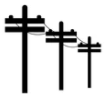 Reservoir operations
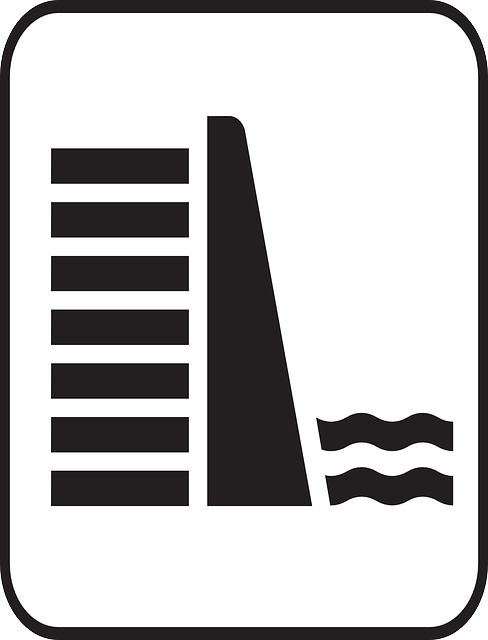 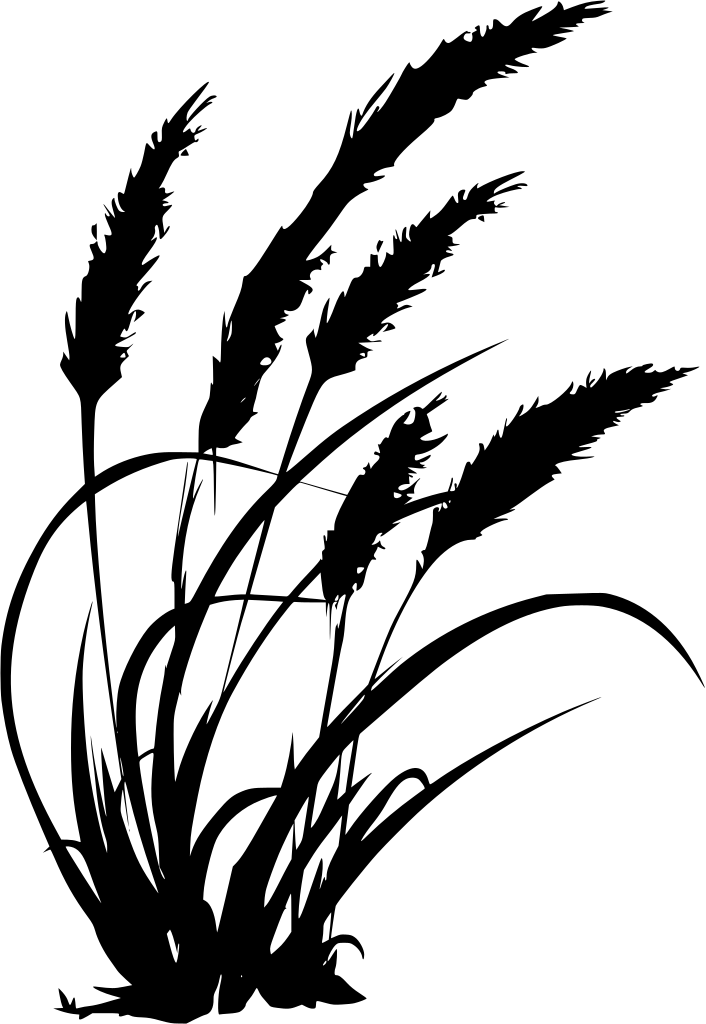 28
Sub-topic 2
Goal: 
To investigate synergies and trade-offs of different irrigation strategies within the nexus
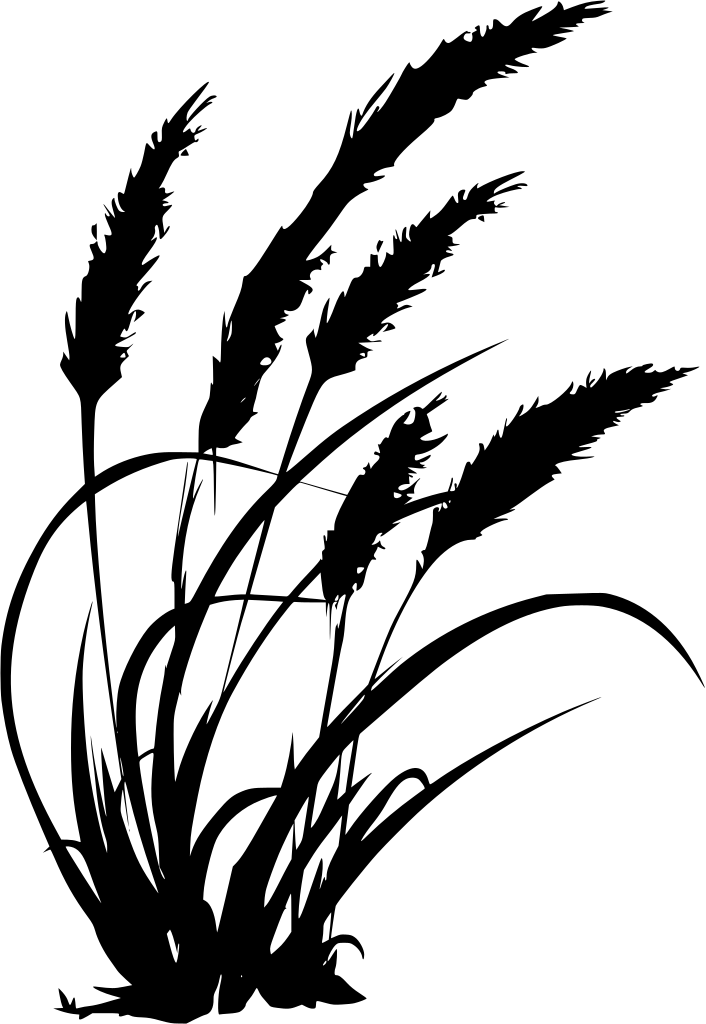 Crop 
model
Crop water
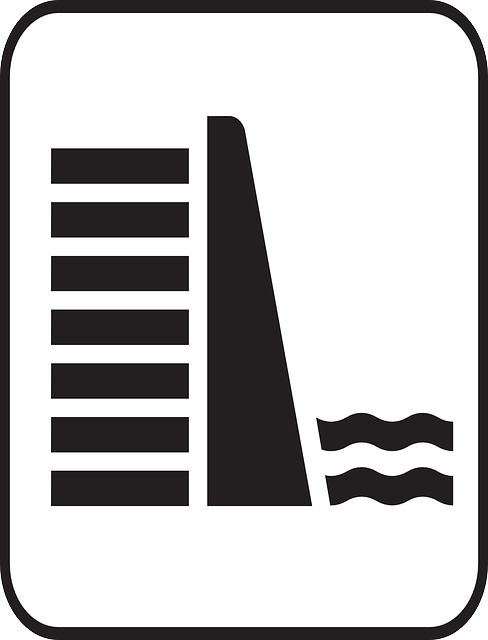 Reservoir 
model
Reservoir 
re-operation model
Hydropower
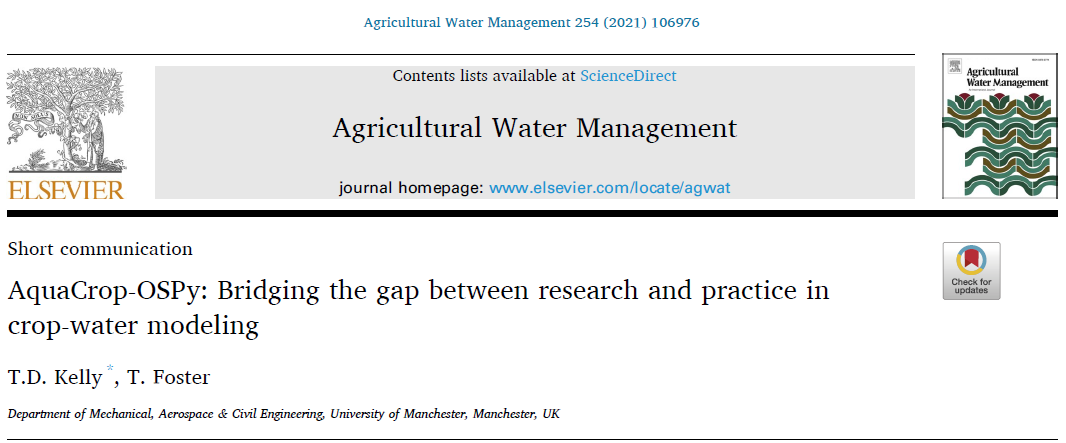 Power system model
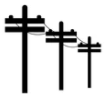 29
Sub-topic 3
Goal: 
To improve scalability of our 
water-energy-food modelling tool
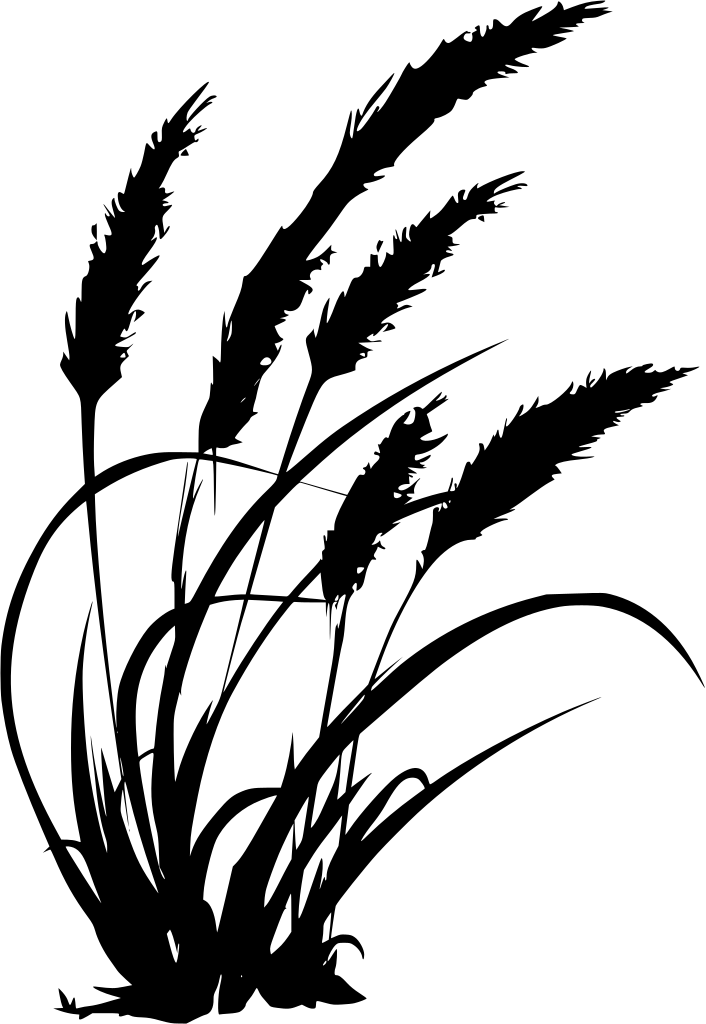 Crop 
model
Crop water
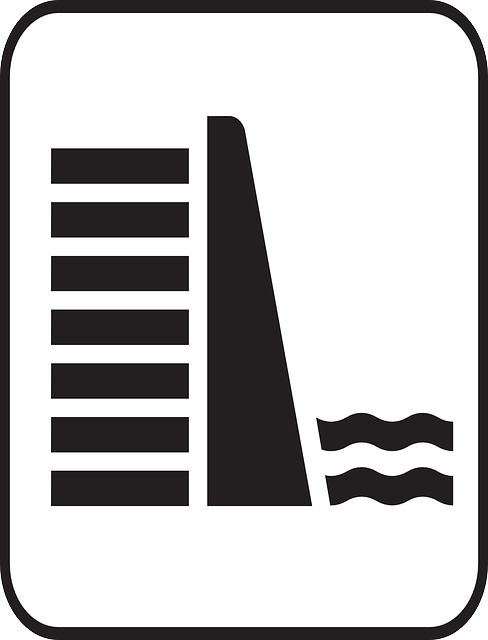 Reservoir 
model
Reservoir 
re-operation model
Hydropower
Power system model
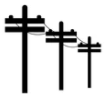 30
Timeline
What I plan to do
Spring 2022
Research attachment
Oct 2021 
Submit 
1st paper
Jul 2023 
Final Exam
Sep 2023 
Deadline
May 2023
Complete 
3rd sub-topic
Jul 2021 
Complete 
1st sub-topic
Prelim Exam
Jun 2022
Complete 
2nd sub-topic
31
References
Chowdhury, A. K., Dang, T. D., Nguyen, H. T., Koh, R., & Galelli, S. (2021). The Greater Mekong's Climate‐Water‐Energy Nexus: How ENSO‐Triggered Regional Droughts Affect Power Supply and CO2 Emissions. Earth's Future, 9(3), e2020EF001814. doi: 10.1029/2020EF001814
Chowdhury, A. K., Kern, J., Dang, T. D., & Galelli, S. (2020). PowNet: a network-constrained unit commitment/economic dispatch model for large-scale power systems analysis. Journal of Open Research Software, 8(1). doi: 10.5334/jors.302
Electricite Du Cambodge (2016). 2016 Annual Report. Technical Report, Electricite Du Cambodge
Gebretsadik, Y., Fant, C., Strzepek, K., & Arndt, C. (2016). Optimized reservoir operation model of regional wind and hydro power integration case study: Zambezi basin and South Africa. Applied Energy, 161, 574-582. doi: 10.1016/j.apenergy.2015.09.077
Harrigan, S., Zsoter, E., Alfieri, L., Prudhomme, C., Salamon, P., Wetterhall, F., C. Barnard, H. Cloke & Pappenberger, F. (2020). GloFAS-ERA5 operational global river discharge reanalysis 1979–present. Earth System Science Data, 12(3), 2043-2060. doi: 10.24381/cds.a4fdd6b9
Kahil, T., Parkinson, S., Satoh, Y., Greve, P., Burek, P., Veldkamp, T. I., ... & Wada, Y. (2018). A continental‐scale hydroeconomic model for integrating water‐energy‐land nexus solutions. Water resources research, 54(10), 7511-7533. doi: 10.1029/2017WR022478
Kelly, T. D., & Foster, T. (2021). AquaCrop-OSPy: Bridging the gap between research and practice in crop-water modeling. Agricultural Water Management, 254, 106976. doi: 10.1016/j.agwat.2021.106976
Kern, J. D., Patino-Echeverri, D., & Characklis, G. W. (2014). An integrated reservoir-power system model for evaluating the impacts of wind integration on hydropower resources. Renewable energy, 71, 553-562. doi: 10.1016/j.renene.2014.06.014
National Center for Atmospheric Research Staff (Eds). Last modified 08 Nov 2017. "The Climate Data Guide: Climate Forecast System Reanalysis (CFSR)." Retrieved from https://climatedataguide.ucar.edu/climate-data/climate-forecast-system-reanalysis-cfsr.
Pfenninger, S. & Staffell, I. (2016). Long-term patterns of European PV output using 30 years of validated hourly reanalysis and satellite data. Energy 114, pp. 1251-1265. doi: 10.1016/j.energy.2016.08.060
Staffell, Iain and Pfenninger, Stefan (2016). Using Bias-Corrected Reanalysis to Simulate Current and Future Wind Power Output. Energy 114, pp. 1224-1239. doi: 10.1016/j.energy.2016.08.068
Su, Y., Kern, J. D., Denaro, S., Hill, J., Reed, P., Sun, Y., Cohen, J., & Characklis, G. W. (2020). An open source model for quantifying risks in bulk electric power systems from spatially and temporally correlated hydrometeorological processes. Environmental Modelling & Software, 126, 104667. doi: 10.1016/j.envsoft.2020.104667
Vinca, A., Parkinson, S., Byers, E., Burek, P., Khan, Z., Krey, V., ... & Riahi, K. (2020). The NExus Solutions Tool (NEST) v1. 0: an open platform for optimizing multi-scale energy–water–land system transformations. Geoscientific Model Development, 13(3), 1095-1121. doi: 10.5194/gmd-2019-134
Voisin, N., Kintner-Meyer, M., Skaggs, R., Nguyen, T., Wu, D., Dirks, J., Xie, Y., & Hejazi, M. (2016). Vulnerability of the US western electric grid to hydro-climatological conditions: How bad can it get?. Energy, 115, 1-12. doi: 10.1016/j.energy.2016.08.059
32
THANK YOU!
33